Never, Never Give Up
Never, Never Give Up on the Bible
1 John 2:5 “But whoso keepeth his word, in him verily is the love of God perfected: hereby know we that we are in him”
1 Pet 1:23-25 “Being born again, not of corruptible seed, but of incorruptible, by the word of God, which liveth and abideth for ever. For all flesh is as grass, and all the glory of man as the flower of…
1 Pet 1:23-25 …grass. The grass withereth, and the flower thereof falleth away: But the word of the Lord endureth for ever. And this is the word which by the gospel is preached unto you”
1 John 1:1-4 “That which was from the beginning, which we have heard, which we have seen with our eyes, which we have looked upon, and our hands have handled, of the Word of life; (For the life…
1 John 1:1-4 …was manifested, and we have seen it, and bear witness, and shew unto you that eternal life, which was with the Father, and was manifested unto us;) That which we have seen and…
1 John 1:1-4 …heard declare we unto you, that ye also may have fellowship with us: and truly our fellowship is with the Father, and with his Son Jesus Christ. And these things write we unto you, that your joy may be full”
Never, Never Give Up on the the Lord’s Church
Acts 2:47 “Praising God, and having favour with all the people. And the Lord added to the church daily such as should be saved”
Eph 5:23 “For the husband is the head of the wife, even as Christ is the head of the church: and he is the saviour of the body”
Eph 1:4 “According as he hath chosen us in him before the foundation of the world, that we should be holy and without blame before him in love”
Never, Never Give Up on the marriage and the home
Heb 13:4 “Marriage is honourable in all, and the bed undefiled: but whoremongers and adulterers God will judge”
Marriage is a divine institution

John 2 Jesus first miracle was at Cana of Galilee at a wedding.
Gen 3:20 “And Adam called his wife's name Eve; because she was the mother of all living”
Never, Never Give Up on Heavenly Hope
Titus 1:2 “In hope of eternal life, which God, that cannot lie, promised before the world began”
Psa 39:7 “And now, Lord, what wait I for? my hope is in thee”
Heb 6:18-19 “That by two immutable things, in which it was impossible for God to lie, we might have a strong consolation, who have fled for refuge to lay hold…
Heb 6:18-19 …upon the hope set before us: Which hope we have as an anchor of the soul, both sure and stedfast, and which entereth into that within the veil”
Never, Never Give Up, Examples in God’s Word
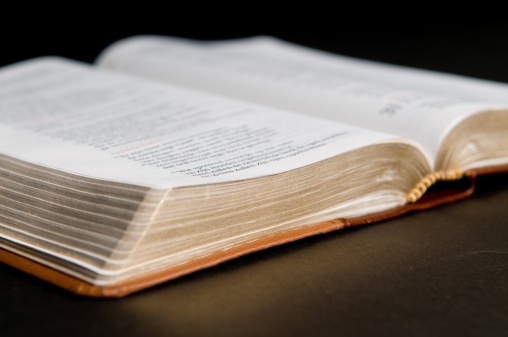 Noah never gave up!
Joseph never gave up!
Moses never gave up!
Paul never gave up!
2 Tim 4:6-8 “For I am now ready to be offered, and the time of my departure is at hand. I have fought a good fight, I have finished my course, I have kept the…
2 Tim 4:6-8 …faith: Henceforth there is laid up for me a crown of righteousness, which the Lord, the righteous judge, shall give me at that day…
2 Tim 4:6-8 …and not to me only, but unto all them also that love his appearing”
Never, Never Give Up on the, Bible, Church, Home, and Hope!
God has Never, Never Given Up on “US"
Rom 10:17 “So then faith cometh by hearing, and hearing by the word of God”
Acts 2:38 “Then Peter said unto them, Repent, and be baptized every one of you in the name of Jesus Christ for the remission of sins, and ye shall receive the gift of the Holy Ghost”
Phil 2:11 “And that every tongue should confess that Jesus Christ is Lord, to the glory of God the Father”
Gal 3:27 “For as many of you as have been baptized into Christ have put on Christ”
Matt 24:13-14 “But he that shall endure unto the end, the same shall be saved. And this gospel of the kingdom shall be preached in all the world for a witness unto all nations; and then shall the end come”
Hear
Believe
Repent
Confess
Baptized